Skeletal Muscle Pairs
Muscular System
Biceps and Triceps
Muscle Pairs
Movement
Bending and straightening the elbow
Triceps
Biceps
Deltoids and Latissimus Dorsi
Muscle Pairs
Movement
Latissimus Dorsi
lifting the arm and lowering the arm
Deltoid
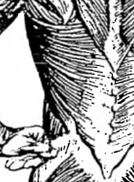 Pectorals and Trapezius
Muscle Pairs
Movement
moving the arms/shoulders forward and backward (arms are held horizontal and shoulder high for this movement)
Pectorals
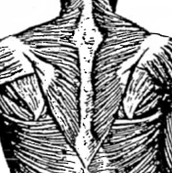 Trapezius
Abdominals and Erector Spinae
Muscle Pairs
Movement
bending the spine forward and backward
Abdominals
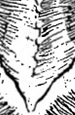 Erector Spinae
**Under Latissimus Dorsi
Quadriceps and Hamstrings
Muscle Groups
Movement
Quadriceps
straightening and bending of the knee
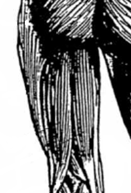 Hamstrings
Gastrocnemius and Tibialis Anterior
Muscle Pairs
Movement
standing on or pointing your toes or pulling your toes up toward your shin
Tibialis Anterior
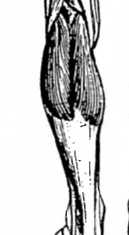 Gastrocnemius
Skeletal Muscle (Individual)
Muscular System
Gluteus Maximus
Muscle Location
Movement
Involved with rotation and extension of the thigh
Sartorius
Muscle Location
Movement
Assists in flexing, abduction and lateral rotation of hip, and flexion of knee
The longest muscle of your body
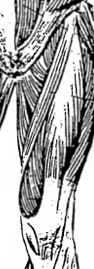 Skeletal Muscle(Tendon)
Achilles' Tendon
Location
Function
Thick white cord, which attaches the gastrocnemius to the tarsal (heel bone) .
Used for assisting gastrocnemius to straighten foot (walking, running, jumping, etc.)
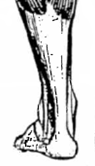